PRESSURE POINTS:Navigating a Path to Lawyer Well-Being
THE West Virginia STATE bar
2023 REGIONAL MEETINGS

Ashley Hardesty Odell, Esq. (she, her, hers) | Bowles Rice LLP
Disclaimer
These materials are presented with the understanding that the information provided is not legal advice.  Due to the rapidly changing nature of the law, information contained in this presentation may become outdated.  
Anyone using information contained in this presentation should always research original sources of authority and update this information to ensure accuracy when dealing with a specific matter.  No person should act or rely upon the information contained in this presentation without seeking the advice of an attorney.
THIS IS NOT MEDICAL ADVICE EITHER
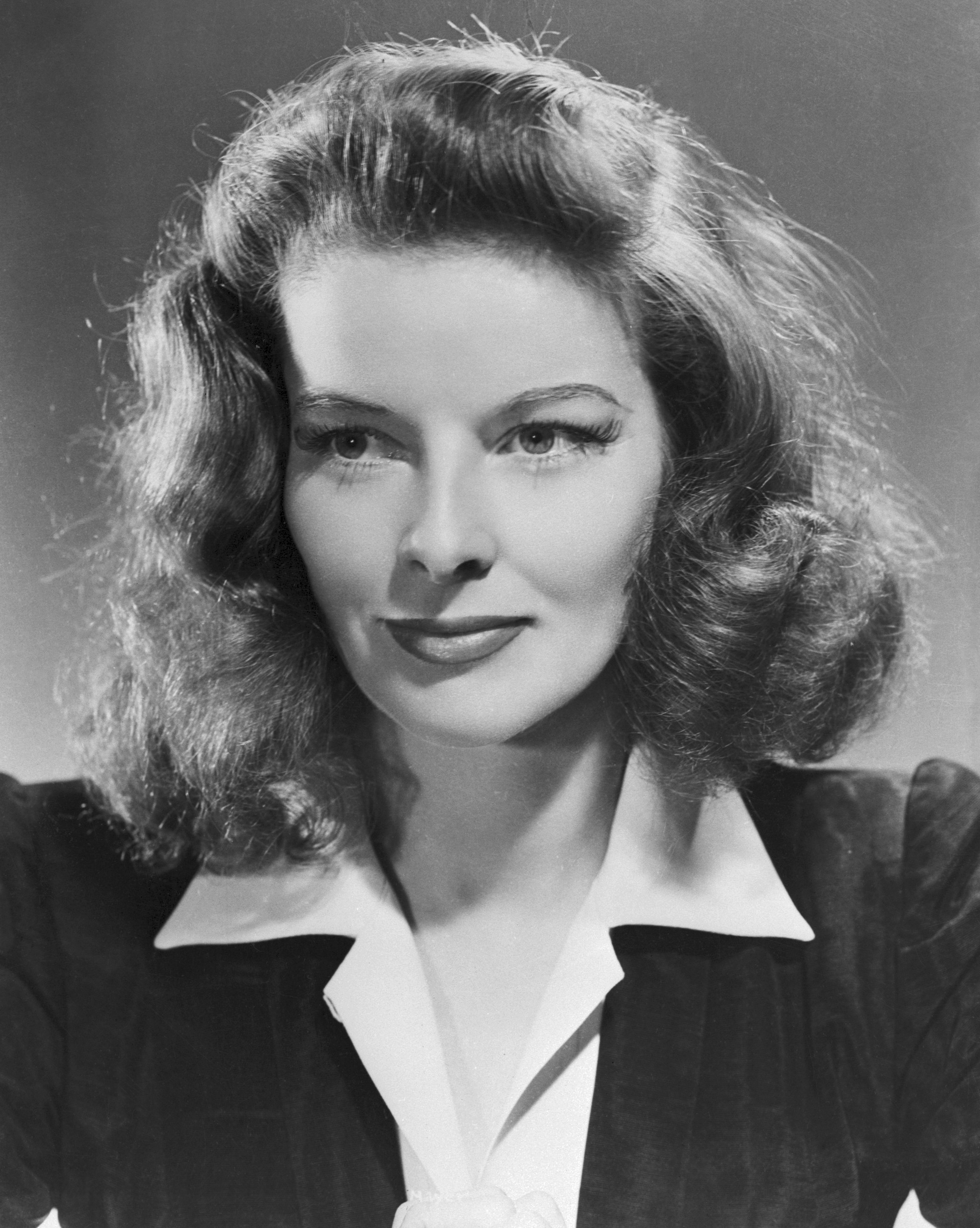 “Life is hard. After all,it kills you.”
What is Lawyer Well-Being?
AGENDA
The lawyer-wellness (dis)connection 
Barriers to lawyer well-being
Resources to navigate those barriers
Other challenges to consider
Tips for finding peace and purpose
The Lawyer-Wellness (Dis)Connection
24% of female lawyers, and 17% of male lawyers, considered leaving the legal profession due to mental health problems, burnout or stress.
67% of female lawyers, and 49% of male lawyers, reported moderate to severe stress. 
23% of female lawyers, and 15% of male lawyers, reported moderate or severe anxiety.
Source: Stress, drink leave: An examination of gender-specific risk factors for mental health problems and attrition among licensed attorneys, May 2021 – reporting from a 2020 survey of 3000 lawyers sponsored by California Lawyers Association and the D.C. Bar
The Lawyer-Wellness (Dis)Connection
20% of female lawyers, and 15% of male lawyers, reported moderate or severe depression.
34% of female lawyers, and 25% of male lawyers, reported “hazardous drinking.”
“Hazardous drinking” is based on how often the individual drinks, how many drinks the individual consumes when they do drink, and how often the individual has six or more drinks on one occasion.
Source: Stress, drink leave: An examination of gender-specific risk factors for mental health problems and attrition among licensed attorneys, May 2021 – reporting from a 2020 survey of 3000 lawyers sponsored by California Lawyers Association and the D.C. Bar
The Lawyer-Wellness (Dis)Connection
8.5 % of lawyers report suicidal ideation
Lawyers are twice as likely as the general population to experience suicidal ideation.
Highest risk: men who felt socially isolated, had a history of mental health problems, and were over committed at work. 
Lonely lawyers are 3 times more likely to have suicidal thoughts, and lawyers who are highly over-committed to work are more than twice as likely to have suicidal thoughts. 
14.3 % of lawyers age 30 or younger and working between 61 and 70 hours reported suicidal ideation.
Source: Stressed, Lonely, and Overcommitted: Predictors of Lawyer Suicide Risk – reporting from a 2020 survey of 3000 lawyers sponsored by California Lawyers Association and the D.C. Bar
The Lawyer-Wellness (Dis)Connection
In 2014, according to the CDC, the legal profession ranked 4th  in proportion of suicides, compared to other occupations.
American Psychological Association identifies depression as most likely trigger for suicide, and lawyers are 3.6 times more likely to suffer from depression.
Source: CNN’s Rosa Flores and Rose Marie Arce, January 20, 2014, Why Are Lawyers Killing Themselves?
Barriers to Lawyer Wellness
WHY is there a lawyer-wellness (dis)connection?
Our profession is rooted in conflict.
Easy answers are few and far between.
Stigma associated with help-seeking behaviors.
Burnout and lack of recovery.
Our profession is rooted in conflict.
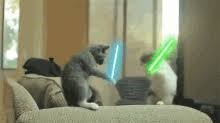 Easy answers are few and far between.
Stigma associated with seeking help.
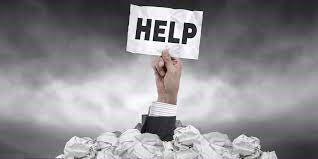 Burnout and lack of recovery.
Resources to navigate wellness barriers:
Suicide Prevention Hotline: 
1-800-273-TALK (8255)
https://suicidepreventionlifeline.org 
Depression/Anxiety
Text “HOME” to Crisis Text Line 741741
National Association for the Mentally Ill Online Support Groups
Substance Abuse
For example, AA & Alanon
West Virginia Judicial & Lawyer Assistance Program (WVJLAP)
304-553-7232 or wvjlap.org
Mission of WVJLAP
Services of WVJLAP
Scope of WVJLAP Services
Stress/Anxiety		              
Retirement
Burnout			                   
Closing Law Practice
Depression		                   
Work-Life Imbalance 
Substance Use including Alcoholism
Co-dependency               
Sex Addiction
Grief				                   
Gambling
Trauma			                   
Compulsive Behaviors
Conflicts with Colleagues or Family
WVJLAP can help – No Problem Too Big or Too Small
Mental Health/Stress Reduction Support Group.
Interventions for problem behavior impacting work.
Lawyers in Recovery Meeting for attorneys in recovery working personal program of recovery.
WVJLAP Offers Stress Reduction Support
Strategies to promote wellness and sustainability culture in the office, at the firm.
Interventions for stress, anxiety, burnout, work-life imbalance.
Conflicts with colleagues, family, including (not limited to) issues around substance abuse, gambling, sex addiction, compulsive behaviors.
Challenges vs. Potential
Another challenge?Generational Diversity.
Traditionalists 1928-1945 (2% of workforce)
Baby Boomers 1946-1964 (20% of workforce)
Generation X 1965-1980 (35% of workforce)
Millennials 1981-1996 (40% of workforce)
Gen Z 1997-2012 (3% of workforce)
By 2025 Millennials and Gen Z will be 75% of workforce.
Generation Identity
Baby Boomers 1946-1964 (20% of workforce)
“Tell-Do” parenting
Covenant
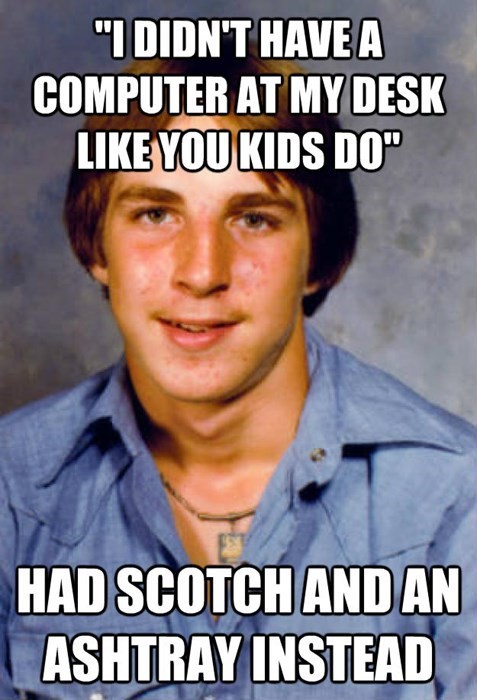 24
Generation Identity
Generation X 1965-1980 (35% of workforce)
Latch-key kids
“Suggest-Do” parenting
Broken covenant
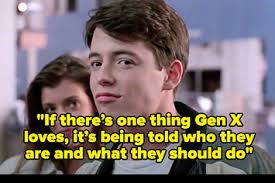 25
Generation Identity
Millennials 1981-1996 (40% of workforce)
“Engage-Do” parenting
Financial crisis of 2008
Transactional labor 
	market
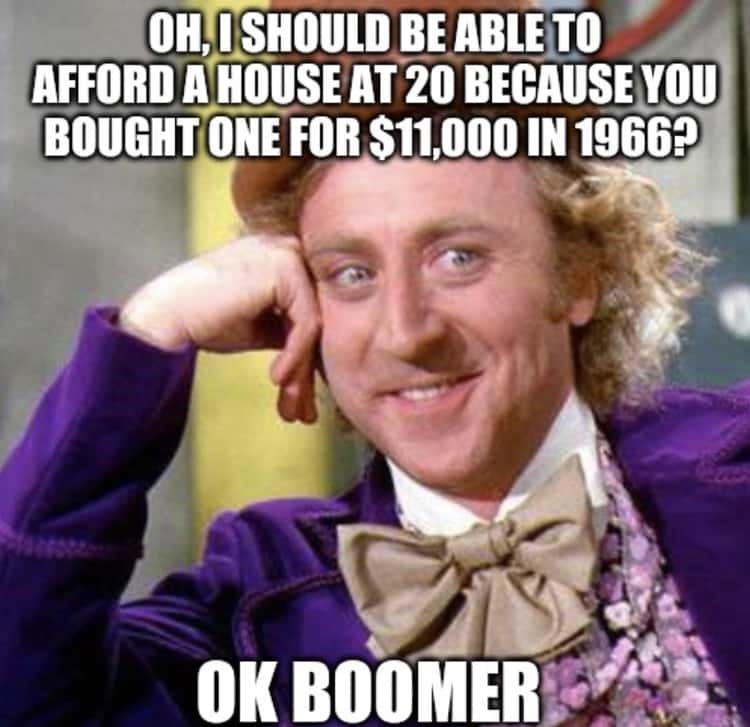 26
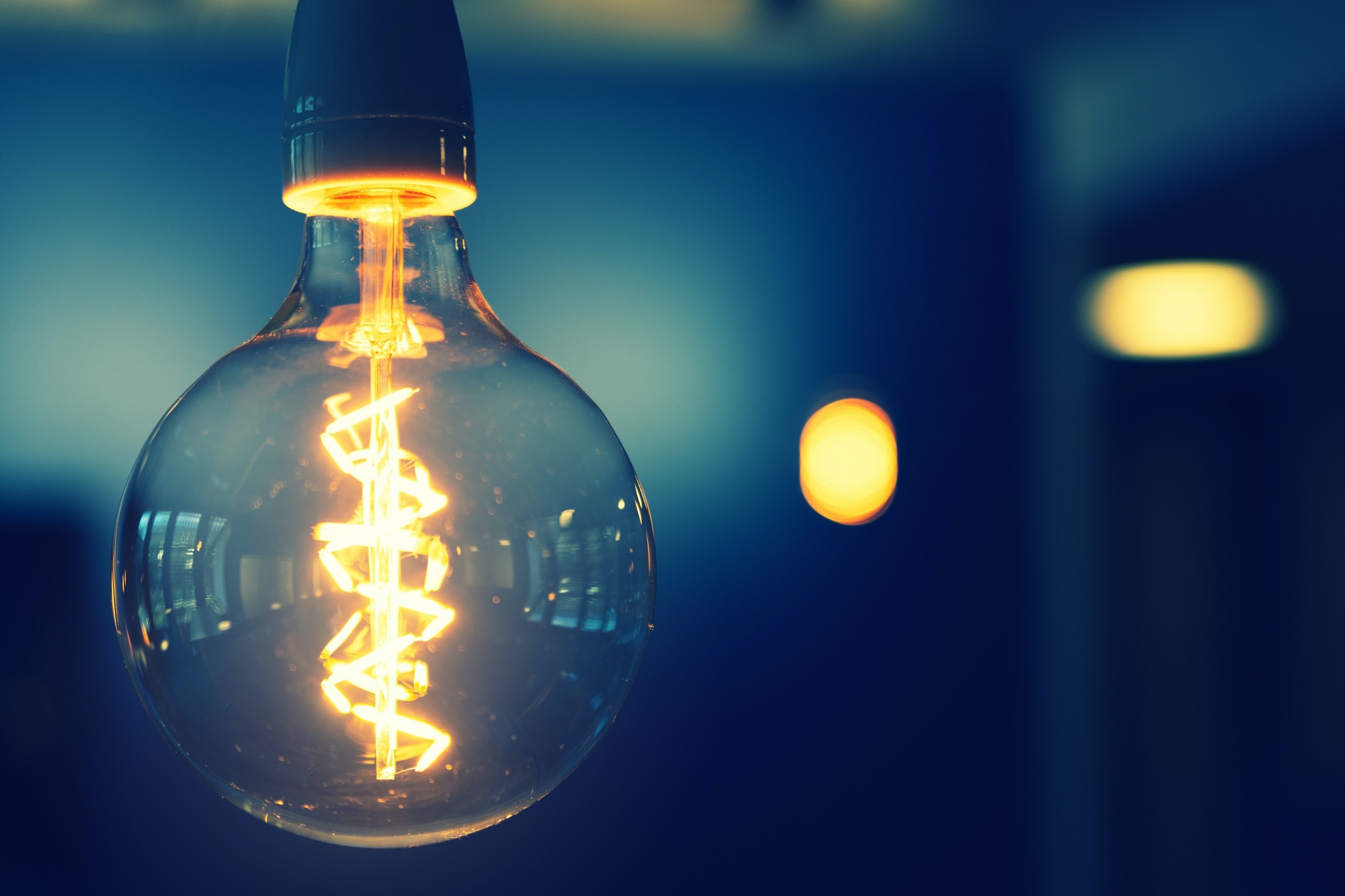 Balance Feels Impossible.
Imbalances in division of labor at home and at work.
Invisible Labor
Decision Fatigue
Wage gaps.
Inequity in opportunity for self-care.
Imbalances in Division of Labor
58% of women surveyed said caretaking commitments are the #1 reason they left their law firm.
63% of women in law firms reported being perceived as less committed to their career.
Compare to 2% of men.
Women who experienced more conflict between work and family were four times more likely to leave or consider leaving the profession due to mental health, burnout and stress.
Sources: Walking Out the Door, 2019 study by ABA and ALM Intelligence; Stress, drink leave: An examination of gender-specific risk factors for mental health problems and attrition among licensed attorneys, May 2021 – reporting from a 2020 survey of 3000 lawyers sponsored by California Lawyers Association and the D.C. Bar
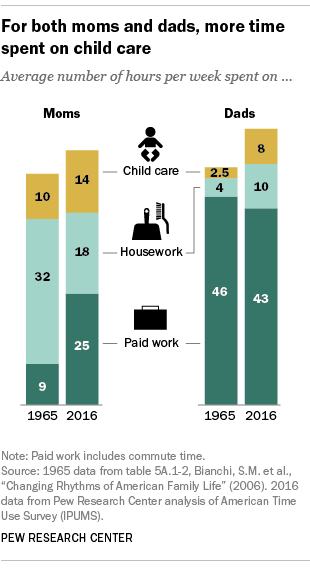 The Invisible Workload
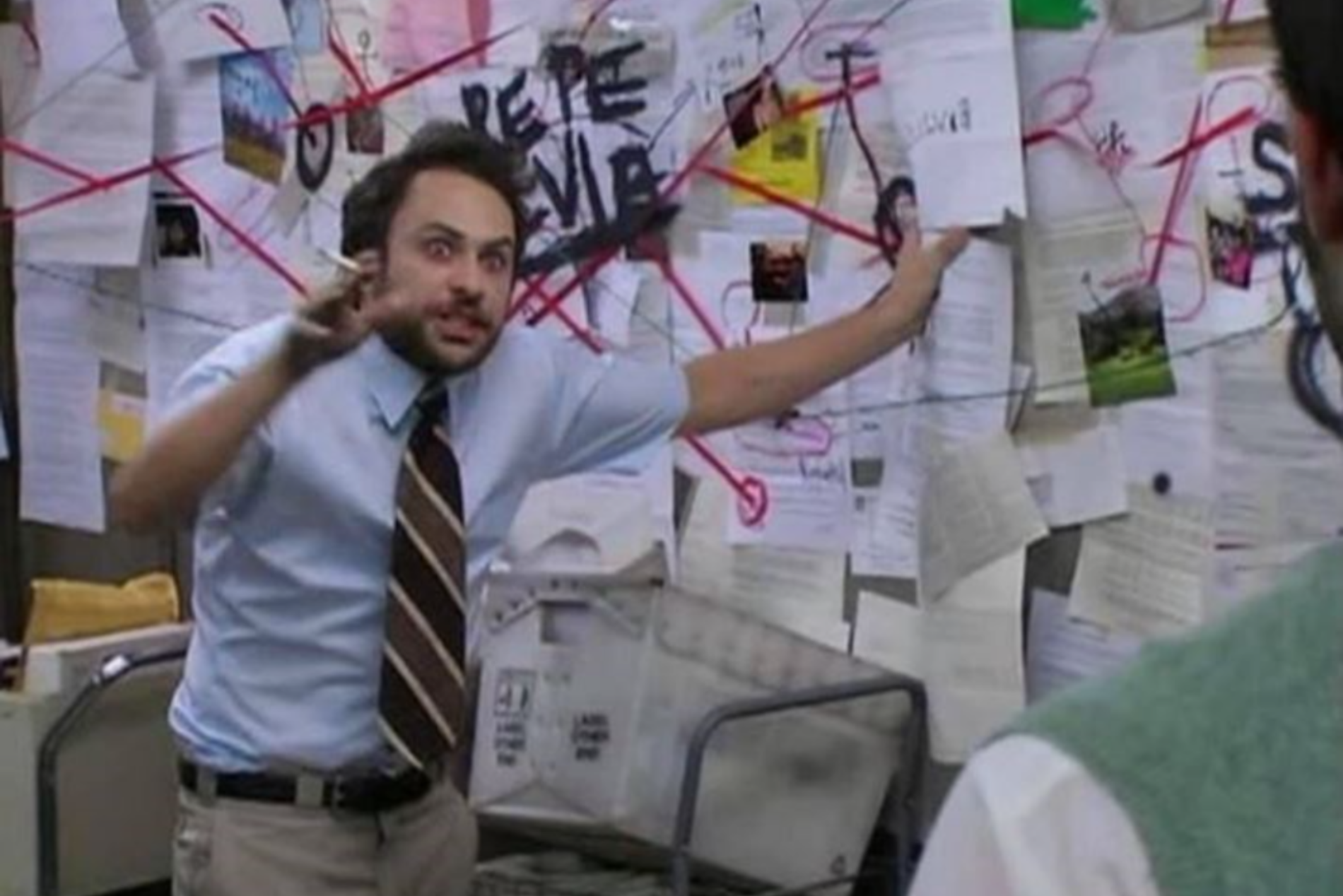 The Invisible Workload
Decision Fatigue
“As described in a recent Elite Daily article, “…decision fatigue … is a real psychological concept where a person’s productivity suffers as a result of becoming mentally exhausted from making so many irrelevant decisions.” Indeed even when the decisions are not substantial, it is the sheer volume of them that sometimes overwhelms me, mentally. I short circuit. I can’t even remember to put the coffee cup under whatever the thing is that the coffee pours out of. What is the name of that thing? You see?”
-Jennifer Meer, Scary Mommy, “The Decision Fatigue of Motherhood”
Wage Gaps
2020 women associates and NEPs in law firms earned 95% of male compensation.
2020 women equity partners in law firms earned 78% of male compensation.
2020 highest paid attorney was female in only 2% of law firms (down from 8% in 2005).
54%  of women lawyers in firms reported being denied a salary increase or bonus.
Compare to 4% of men.
Sources: National Association of Women Lawyers 2021 Survey Report; Walking Out the Door, 2019 study by ABA and ALM Intelligence
Less Opportunity for Self-Care
Finding Peace & Purpose (aka BALANCE)
Perspective
Outsourcing
Flexibility
Investment
PerspectiveI get to:
Pay taxes.
Work late.
Feed my baby in the middle of the night.
Sit in traffic.
Get a cavity filled.
Re-learn math for my third grader’s homework.
Listen to people talk about peace and purpose.
Outsource
Meal delivery services
Online shopping
Housekeepers
Landscapers
Babysitters
Handyperson
Accountants
Financial Planners
Convenience Apps – recommendations?
Priorities, but be FLEXIBLE
Invest in YOURSELF
Q&A
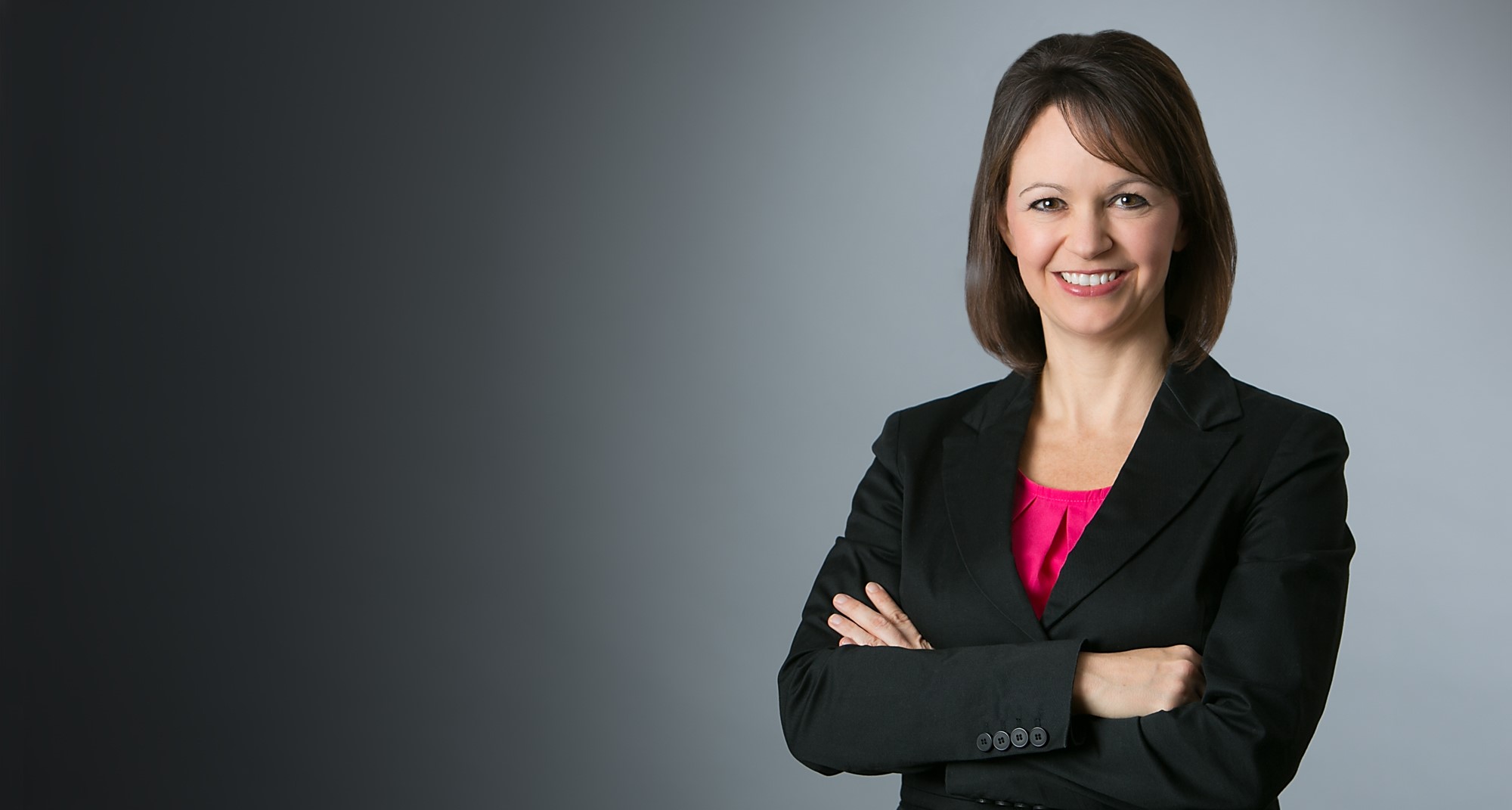 Ashley Hardesty Odell
she/her/hers
ahardestyodell@bowlesrice.com

304-285-2522